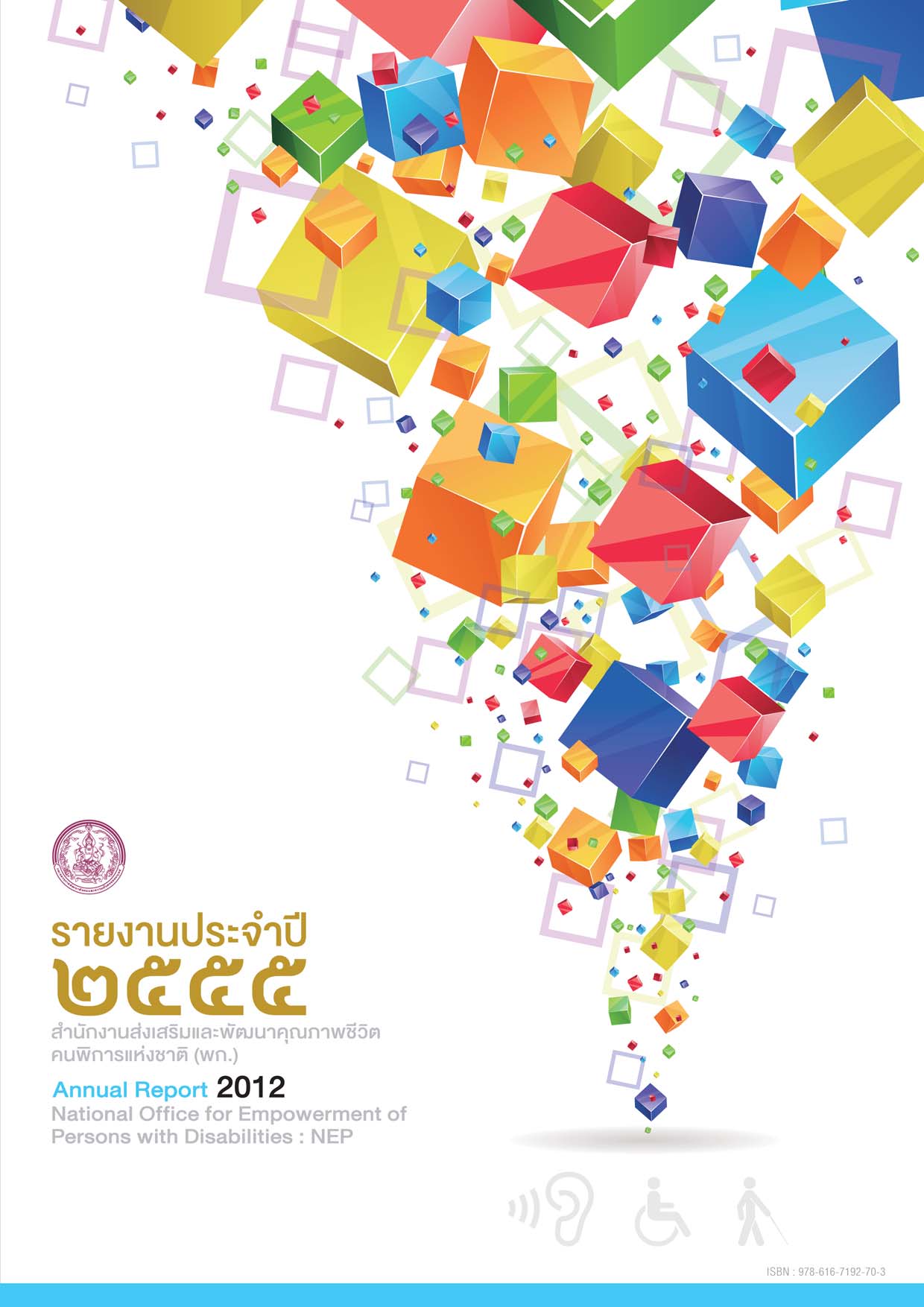 -ร่าง-
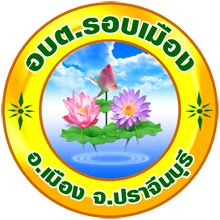 แผนการดำเนินงาน
ประจำปีงบประมาณ พ.ศ.๒๕๖๒
Action  Plan  Administration   
Organization Tambon Robmuang
องค์การบริหารส่วนตำบลรอบเมือง  
อำเภอเมืองปราจีนบุรี  จังหวัดปราจีนบุรี
โทรศัพท์  ๐๓๗-๒๑๖๙๐๘     http://www.robmuang.go.th/